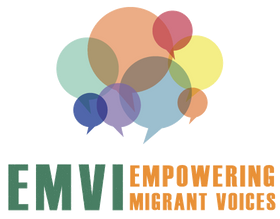 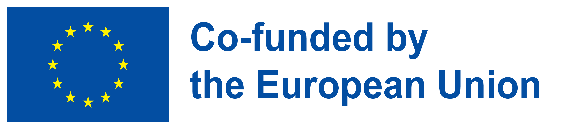 Module: Networking &  Advocacy
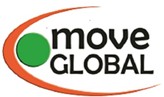 The project is co-funded by the European Unions‘ Asylum, Migration and Integration Fund. The content of this presentation represents the views of the EMVI project partnership only and is their sole responsibility. The European Commission does not accept any responsibility for use that may be made of the information it contains.
Goals of this Module

Achieving an understanding of  strategic networking

Learning to network with small  resources

Developing strategies for  action and a stakeholder analysis

Introducing Advocacy
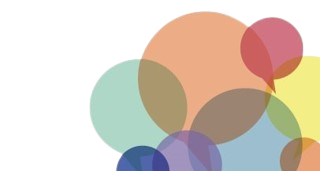 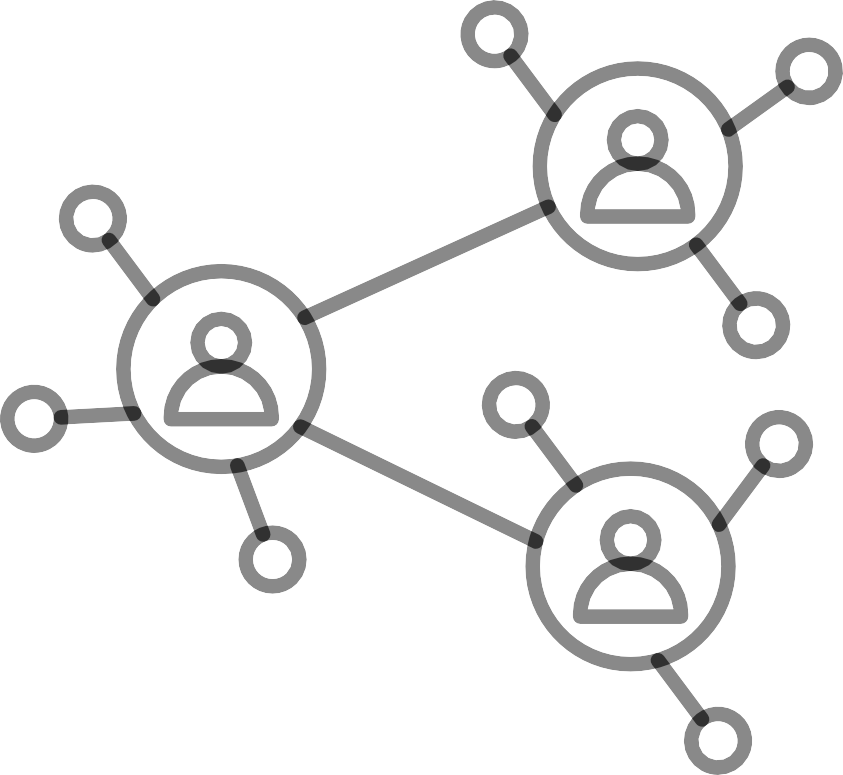 Networking
Why is Networking  Important?
What is a Network?
Identification of relevant  Networks
Strategic Planning of  Networking
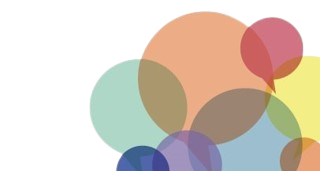 Why is networking important?
Joint Cooperation and representation of interests are always stronger than by one actor

Exchange of knowledge

More creative power and influence

Facilitation of work (in the long term, but  before that there is additional work, so don't take on  too much at first, especially because many migrant organisations are dependent on voluntary  work)

If you work in the right networks, you can  get information more quickly, influence  decisions and work out and implement  strategies for the development of your  organisation more effectively

Perception as a successful and  attractive organisation

Quickly identifying new  developments and developing appropriate services
Source: Strategische Planung erfolgreicher Netzwerkarbeit- Ein Leitfaden für Migrantenorganisationen,
Herausgeber: Der Paritätische Gesamtverband, 1. Auflage 2011
https://www.house-of-resources.berlin/wp-content/uploads/2017/06/A4_MSO-netzwerkarbeit_web.pdf
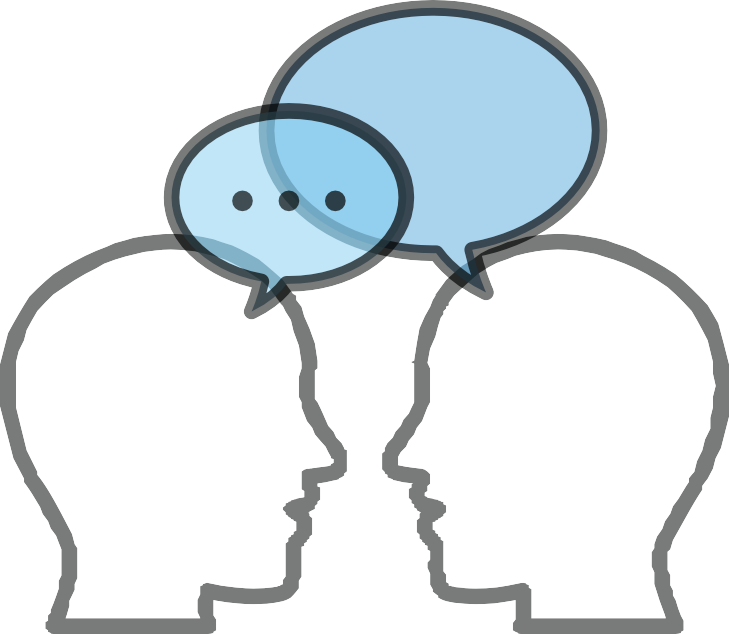 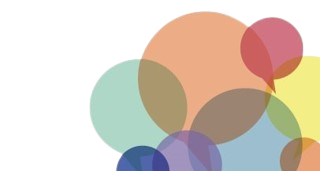 The additional workload should be  discussed in the context of the  organisation
Values & identity of the own  association should be preserved  despite activities in different networks
What are the challenges?
Networking can only have the desired  effect if you have access to the most  influential networks to achieve your  aims. This requires an in-depth  analysis of your goals, resources and  relevant stakeholders
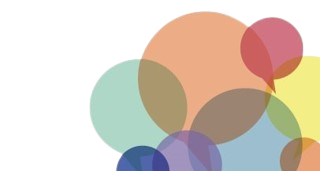 Source: Strategische Planung erfolgreicher Netzwerkarbeit- Ein Leitfaden für Migrantenorganisationen,
Herausgeber: Der Paritätische Gesamtverband, 1. Auflage 2011
https://www.house-of-resources.berlin/wp-content/uploads/2017/06/A4_MSO-netzwerkarbeit_web.pdf
What are networks?
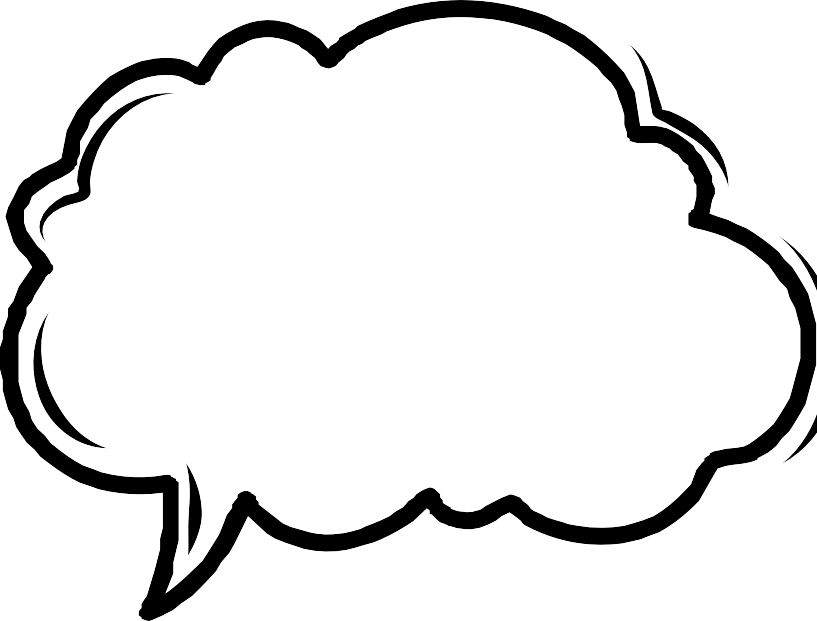 "A NETWORK DIFFERS FUNDAMENTALLY  FROM AN ORGANISATION IN THE  PRINCIPLE OF CONTROL: INSTEAD OF A  CONTROL CENTRE, SOCIAL NETWORKS  HAVE A LARGE NUMBER OF NODES THAT  USE THE RECIPROCAL RELATIONSHIPS IN  GREAT AUTONOMY."
Here networks are symbols for the link between  people.
The elements of social networks can be individuals as  well as groups or organisations
Social Networks have:
Common interests and intentions of actors  Personal orientation
Voluntary participation
Relationships based on the principle of  exchange and mutual trust
A multitude of nodes that autonomously use reciprocal relationships
GIVE EXAMPLES  OF COUNTRY AND  REGIONAL-  SPECIFIC  NETWORKS
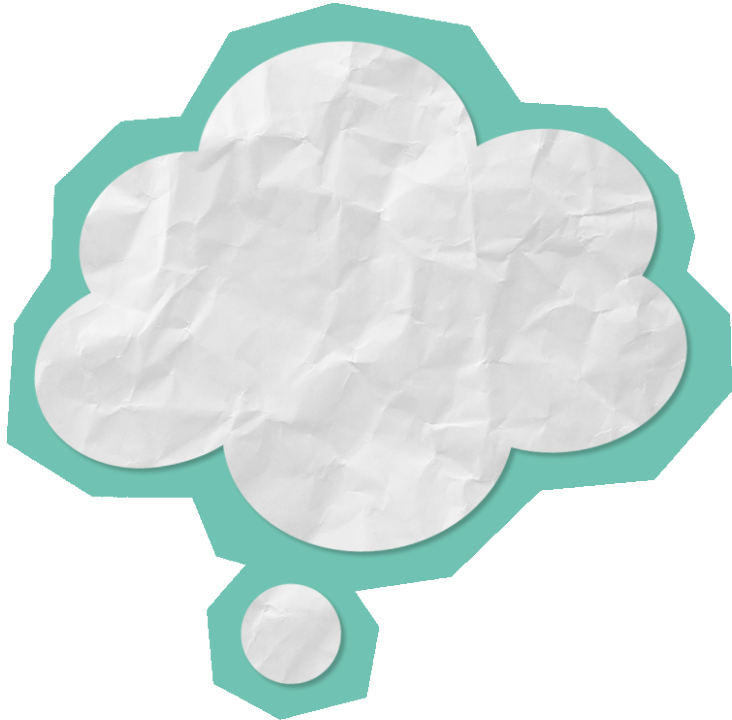 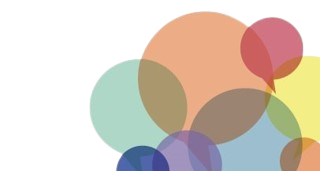 Source: Strategische Planung erfolgreicher Netzwerkarbeit- Ein Leitfaden für Migrantenorganisationen,
Herausgeber: Der Paritätische Gesamtverband, 1. Auflage 2011
https://www.house-of-resources.berlin/wp-content/uploads/2017/06/A4_MSO-netzwerkarbeit_web.pdf
Definition of Relevant Stakeholders (Stakeholder Analysis)
Stakeholder analysis is a methodical instrument of  strategic management. It involves
Identification of influential interest groups from the  environment of an organisation
and mapping in terms of their interests and  influence.
Strategic options for action are then to be derived  from this picture.
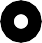 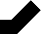 "When building local networks, existing structures  must be taken into account. The actors in the local  area have known each other well for a long time, also  personally. The situation is characterised by  established relationships of trust, often unspoken  distribution of tasks and multi-layered working  relationships. "
Stakeholder Analysis = Finding suitable and  appropriate partners for a network
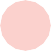 In the stakeholder analysis the interest groups relevant  to the organisation should be identified and presented  in terms of their influence (power) and interests.
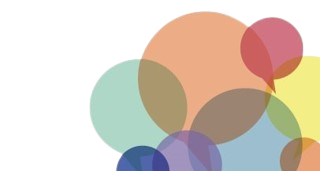 Source: Strategische Planung erfolgreicher Netzwerkarbeit- Ein Leitfaden für Migrantenorganisationen,
Herausgeber: Der Paritätische Gesamtverband, 1.  Auflage 2011
https://www.house-of-resources.berlin/wp-content/uploads/2017/06/A4_MSO-netzwerkarbeit_web.pdf
If necessary, they are analysed more intensively from  certain points of view (e.g. relevance, innovation  potential, need for communication, risk potential).
Strategic Planning of Networking
The most important  element of successful  networking:  sharpening the profile  and having goals  clearly in mind!
1. Set a goal: e.g. what does the organisation want  to achieve in the next few years? Set annual  goals to achieve this.
2. The defined objectives should correspond  to the organisation's purpose as defined in  the statute/mission, but should be  concretised by concrete content (e.g.  projects). The aim is to plan the  implementation of the organisation's  purposes and objectives in order to make  participation in networks efficient.
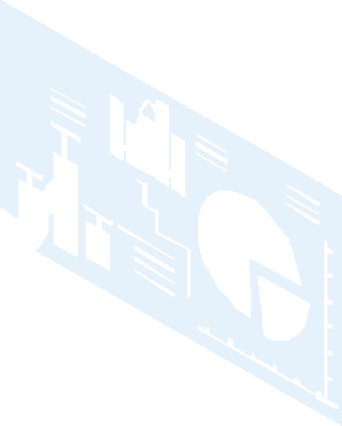 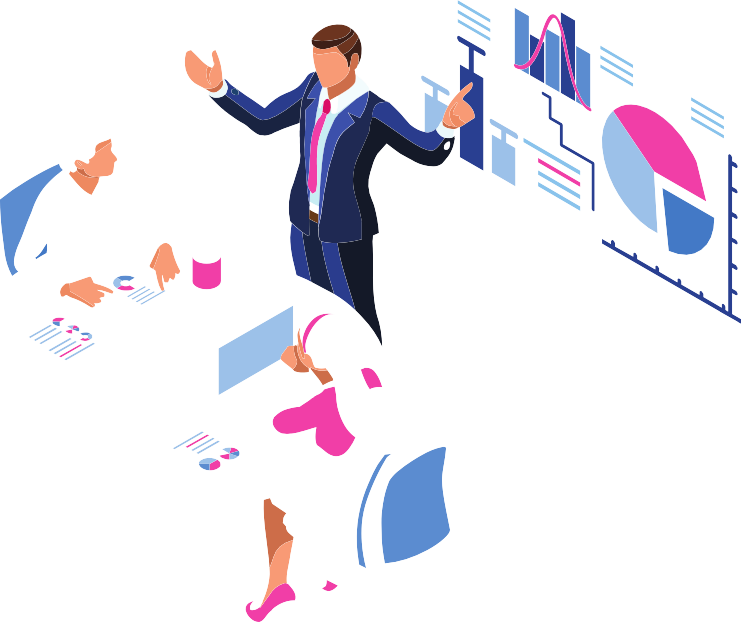 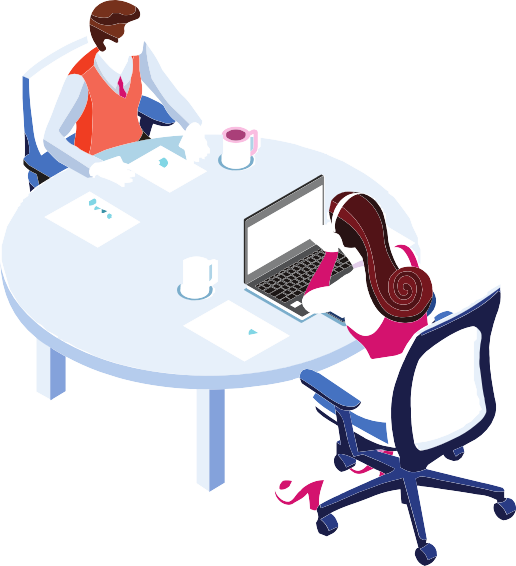 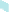 3. Now it is a matter of finding the  appropriate resources and partners that can  make the achievement of the goals possible  and to achieve this by working in new as well  as existing networks.
Source: Strategische Planung erfolgreicher Netzwerkarbeit- Ein Leitfaden für Migrantenorganisationen,
Herausgeber: Der Paritätische Gesamtverband, 1.  Auflage 2011
https://www.house-of-resources.berlin/wp-content/uploads/2017/06/A4_MSO-netzwerkarbeit_web.pdf
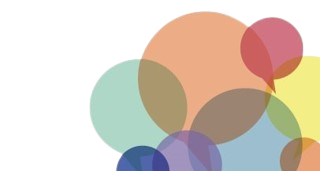 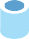 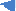 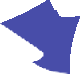 Strategic Planning of Networking (2)
The next step in the assessment is the  development of strategies for action. This entails: 
Identifying the status of the relationship between key contacts to be able to plan further steps.
Mapping the contacts with regard to the status of  the relationship between the contact and our organisation,  starting with the contacts

Action planning to reach people:

If no relationship exists yet
Approach contact points via a third party or directly (focus on project +  own strengths), cooperation partner must be  convinced the cooperation is beneficial for both sides. Keep in regular contact and inform about current  developments.

If the relationship already exists
Provide up-to-date information. Exchange in network meetings (working groups)

People with whom one already cooperates
Contacts are always important as a reference to get to know other important people. Maintain contact regularly
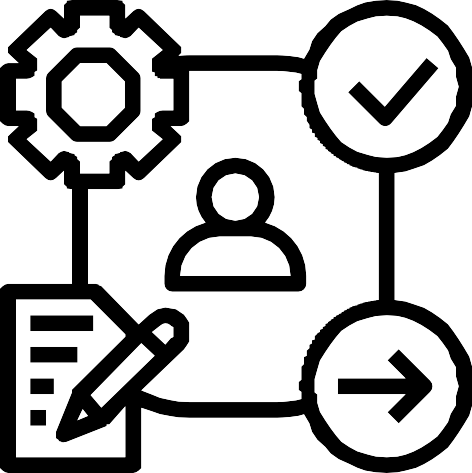 Source: Strategische Planung erfolgreicher Netzwerkarbeit- Ein Leitfaden für Migrantenorganisationen,
Herausgeber: Der Paritätische Gesamtverband, 1. Auflage 2011
https://www.house-of-resources.berlin/wp-content/uploads/2017/06/A4_MSO-netzwerkarbeit_web.pdf
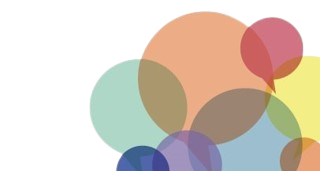 Strategic Planning of Networking (3)
Evaluation of success: Were all the goals that  were to be achieved with the cooperation fulfilled?

STEPS FOR THE EVALUATION:

Concerning the partners: Have we contacted the right people?  Which ones are still missing? How can we reach them? In which  committees should we participate additionally?
With regard to the goal: Is the achievement of the  goal realistic in terms of costs and benefits? Is a  reorientation necessary?

In relation to your own organisation: Have  we used our strengths enough? Have we reduced our weaknesses?
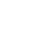 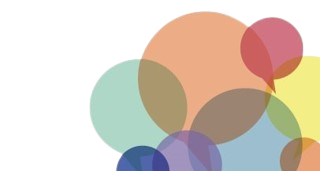 Source: Strategische Planung erfolgreicher Netzwerkarbeit- Ein Leitfaden für Migrantenorganisation  Herausgeber: Der Paritätische Gesamtverband, 1. Auflage 2011
https://www.house-of-resources.berlin/wp-content/uploads/2017/06/A4_MSO-netzwerkarbeit_web.p
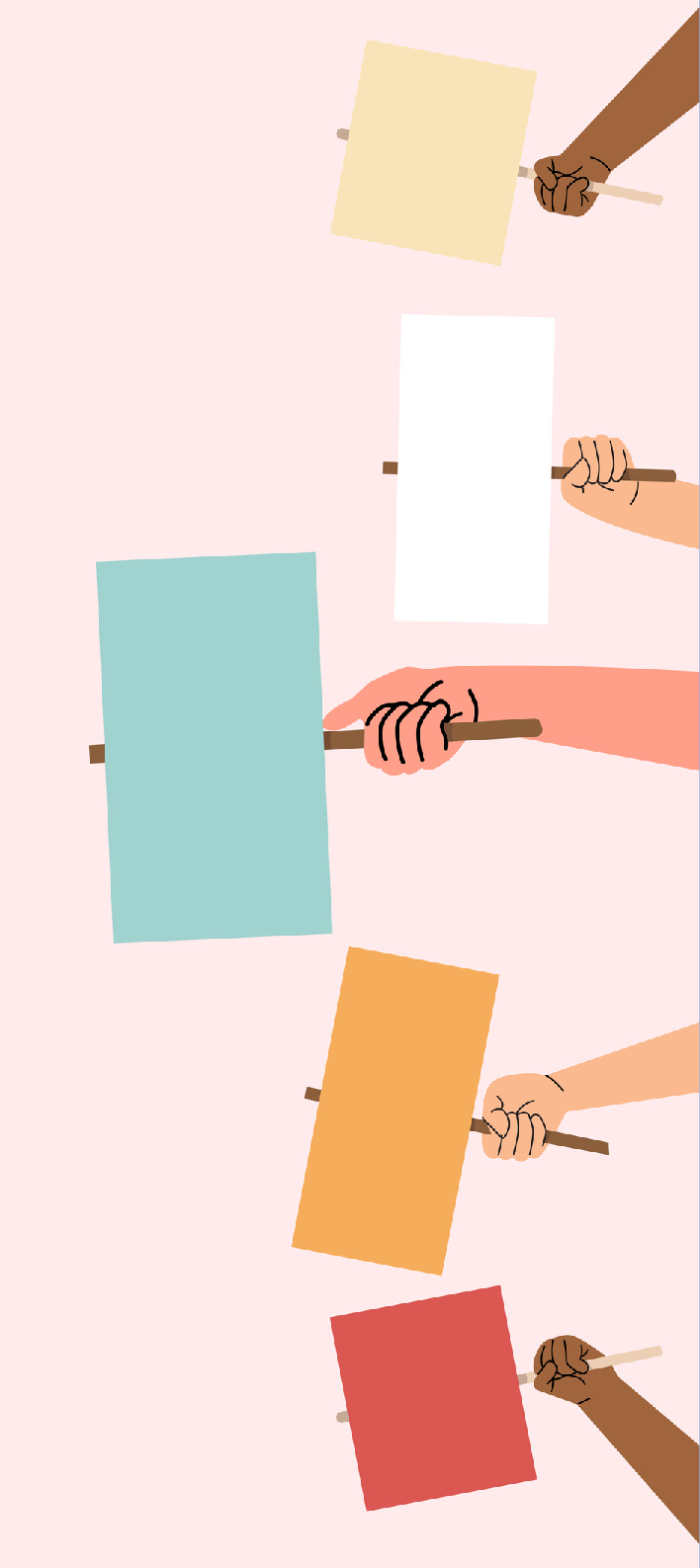 EXCURSUS:  ADVOCACY & LOBBYING
Why do organisations do advocacy?
How to lobby successfully?
How to communicate? (Rhetorical Skills)
Why do organisations do advocacy?
Lobbying is one of the most effective ways to implement  social change politically.
By demanding new rules of the game, civil society actors  can address the causes of the great challenges of our time,  not just their symptoms.
It is true that migrant and civil society organisations in  general have fewer resources for their lobbying and  advocacy work compared to private corporations. But  (according to Prof. Alberto Alemanno) more resources do  not equate to more influence.
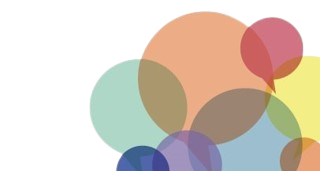 Source:The European guide to citizen lobbying, Brussels 2019  https://www.thegoodlobby.eu/wp-content/uploads/2019/07/Toolkit-EU.pdf
How to lobby successfully? (1)
Policy Cycle
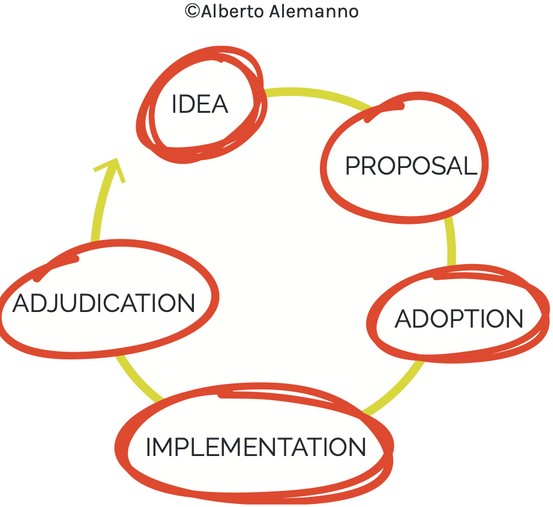 The list of possible matters is very  long, but there is a big difference  between lobbying on issues that were  already discussed by decision makers  and those that were not!

It is important to stay informed and to  know what happens in the political  environment of your field of work.
It is also important to choose the right  moment to lobby for your goals that  you want to be included in a policy or  law etc. The ability to impact a specific  issue will depend on the stage of the  issue in the policy cycle.

E.G.: Most  interesting stages can be from idea to proposal and from proposal to adoption. In implementation only implementation might be influenced not matter itself
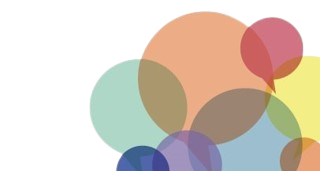 Source:The European guide to citizen lobbying, Brussels 2019  https://www.thegoodlobby.eu/wp-content/uploads/2019/07/Toolkit-EU.pdf
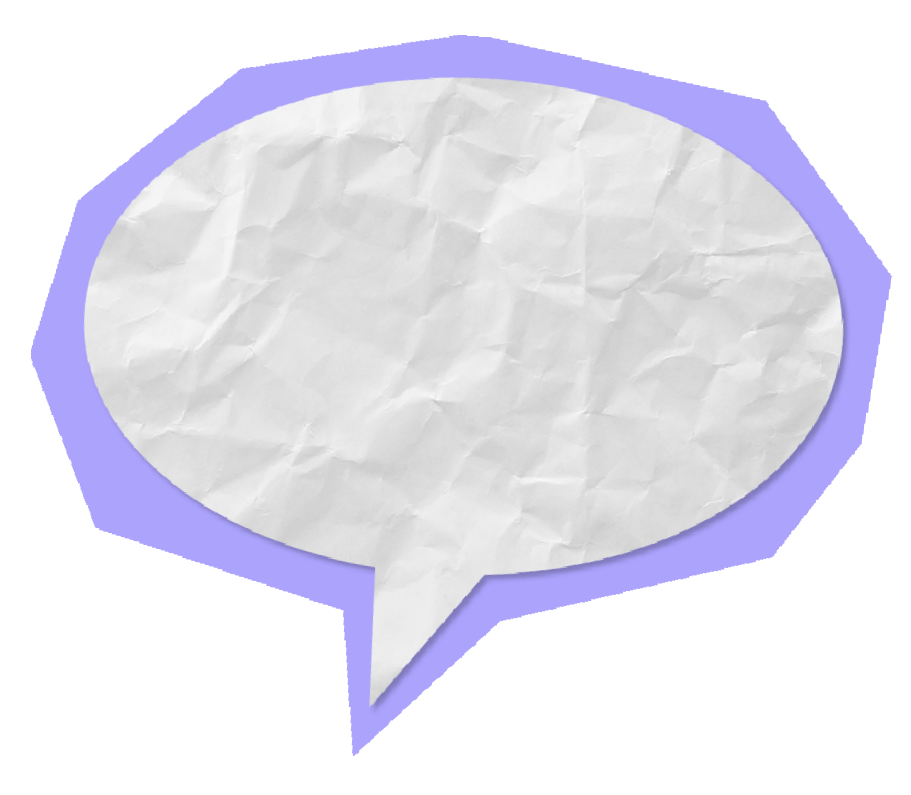 These online media  outlets can also be useful  for EU advocacy: Politico,  The Hill or Euroactiv
How to lobby successfully (2)
Remember: The sooner you become involved, the more scope you have for your impact in a  matter!
Different countries  and  administrations publish the  legislative initiatives through their official websites. 
For example:  https://eur- lex.europa.eu/homepage.html?  locale=en    https://www.europarl.europa.eu/legislative-train/ 
INCLUDE COUNTRY+ REGIONAL  SPECIFICS
For example: When a regulatory proposal is already drafted it  will be difficult to alter it. But if you are able to campaign to  alter that proposal as it moves through the legislative process,  your impact could be taken into account.
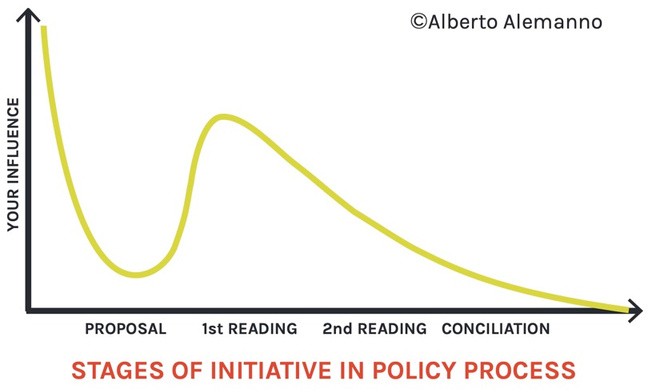 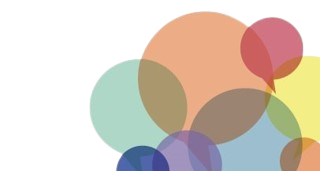 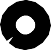 Source:The European guide to citizen lobbying, Brussels 2019  https://www.thegoodlobby.eu/wp-content/uploads/2019/07/Toolkit-EU.pd
Stakeholder Mapping
Stakeholder mapping helps you better understand who can be your allies and who stands  in your way. That is why it is a key strategy for successful networking as well as advocacy work.  It also helps you to form coalitions!

 4 important groups:   
	policymakers and representatives: this should be  your main focus as they have the power to  implement/change policies/laws;
allies:  NGOs,  Migrant Organisations, like-minded  organisations and experts who can share their resources and knowledge ;
opponents: actors who disagree with you and may  be against your interests;
influencers: non-expert people who have the power  to influence the public opinion and your targeted groups in  a formal or in-formal way.
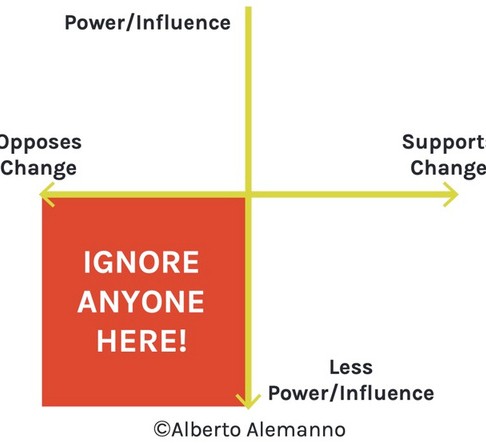 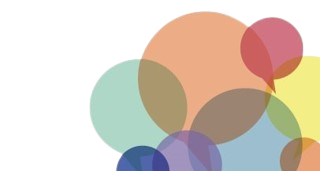 Source:The European guide to citizen lobbying, Brussels 2019  https://www.thegoodlobby.eu/wp-content/uploads/2019/07/Toolkit-EU.pdf
How to communicate (1)
Communicating advocacy actions means  communicating information and winning  the attention of at least 3 different target  groups:
Decision-Makers
Media
Public Opinion
HOWEVER SOMETIMES ONE CAN BE ENOUGH.
Use different  tools and mix  them up to achieve your own goals: 
Traditional media:	opinion	articles, interviews,  letters, quotes
Digital media:	blogs,	personal	websites,	social  networksevents: press conferences, workshops, seminars, sit-  ins, hackathons
Distribution of instructive material: infographics,  brochures, gadgets
publication of formal acts: petitions and complaints
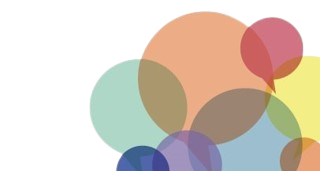 Source:The European guide to citizen  lobbying, Brussels 2019  https://www.thegoodlobby.eu/wp-  content/uploads/2019/07/Toolkit-EU.pdf
How to communicate (2)
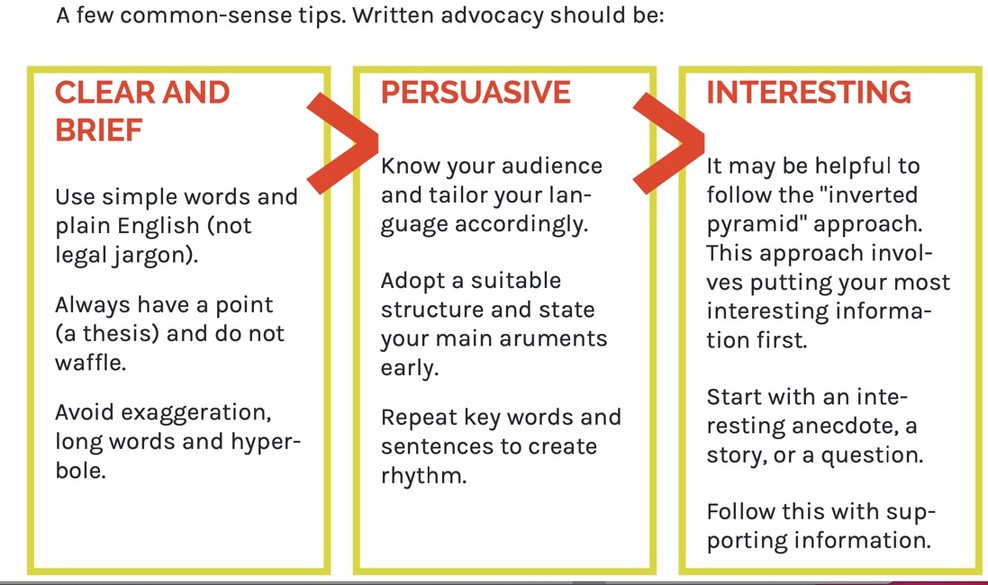 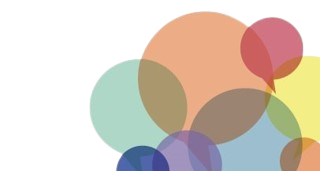 Source:The European guide to citizen lobbying, Brussels 2019  https://www.thegoodlobby.eu/wp-content/uploads/2019/07/Toolkit-EU.pdf
How to communicate (3)
Spoken Advocacy (Rhetorical Skills)
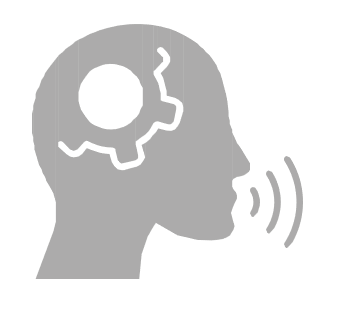 Ethos - The speaker’s power to enhance their  personal character and credibility.
Appear likeable and professional;  come prepared;
clear and concise delivery

Pathos - The speaker’s power to stir emotion of  the audience.
Tell a coherent and consistent story;
highlight the most important and compelling  facts. 

Logos - The speaker’s power to prove their  argument.
Carefully structure your argument;  select your key issues;
develop a coherent theme
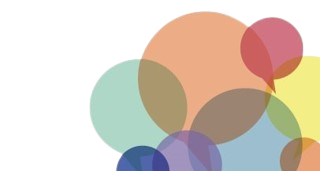 Source:The European guide to citizen lobbying, Brussels 2019  https://www.thegoodlobby.eu/wp-content/uploads/2019/07/Toolkit-EU.pdf
Links for Further Reading
https://www.thegoodlobby.eu/wp-content/uploads/2019/07/Toolkit-EU.pdf
https://www.transparency.de/fileadmin/Redaktion/Publikationen/2014/Lobb ying_in_Germany_TransparencyDeutschland_2014_EN.pdf
Add national and local Links!
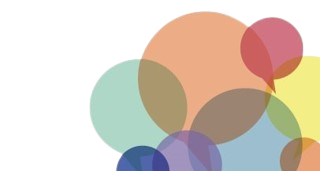